Belang van de bodem
HPSP Paardensportbodems
Waarom bodem?
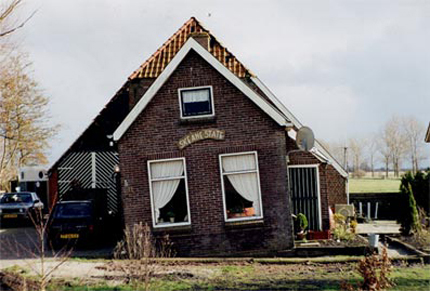 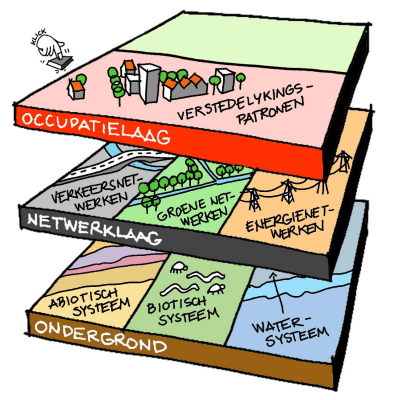 Waarom bodem?
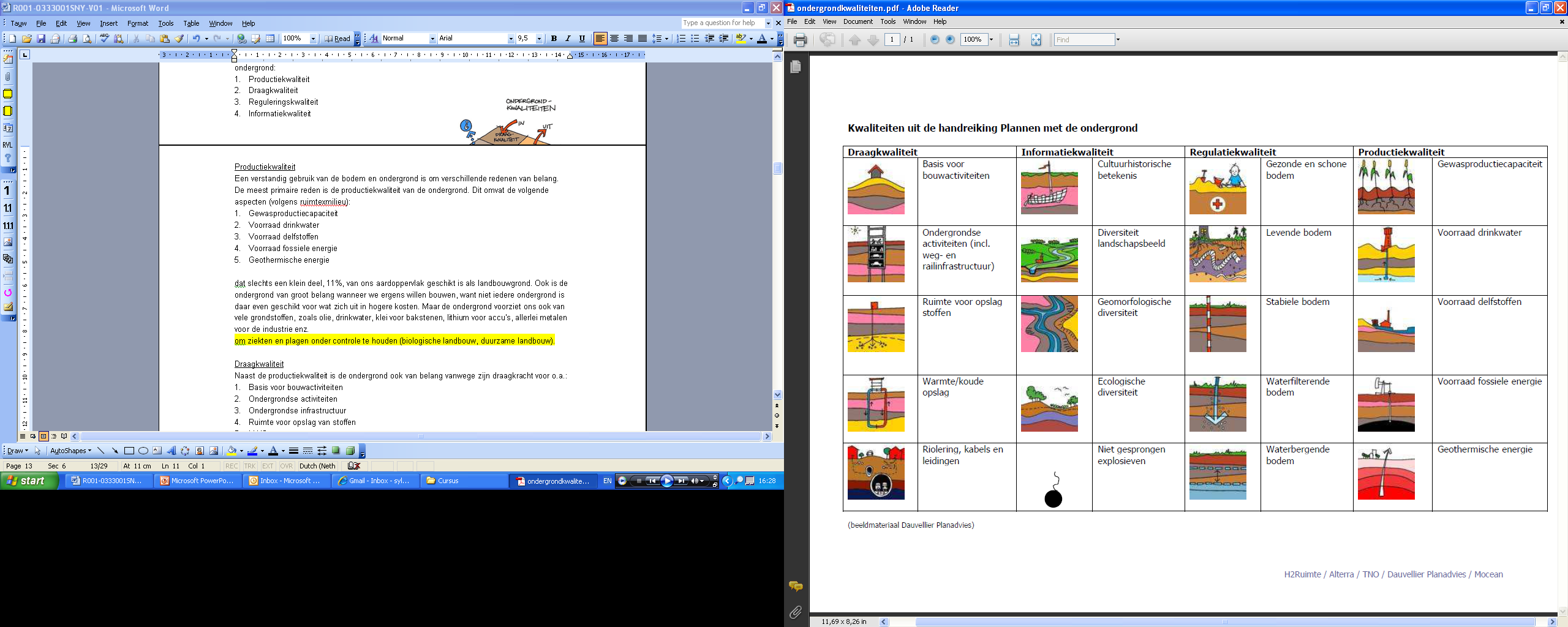 Eisen aan paardenbodems
Voorkomen (pees)blessures
Minimale belasting van paardenbenen
Verhogen van stabiliteit en grip
Weinig stof genereren
Stabiel door jaargetijden heen
Minimaal onderhoud
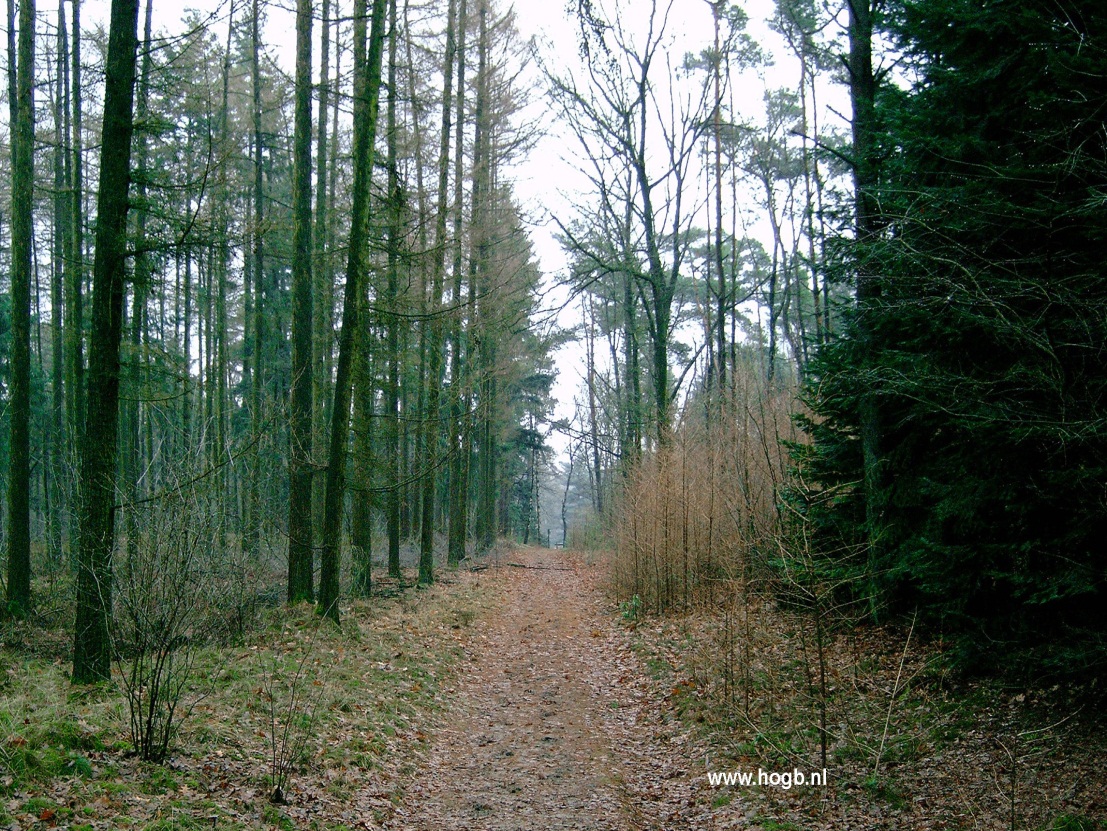 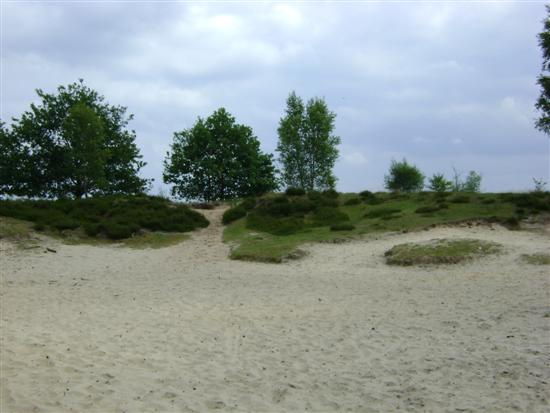 Waarom bodem?
Grondsoort

Landschappelijke inpassing (module landschapsontwerp)
Bodem vormt de basis 

Droog/nat  
Verstuiven
Begaanbaarheid 
Muggen

Reliëf, hoogteverschillen
Aantrekkelijk landschap (variatie)
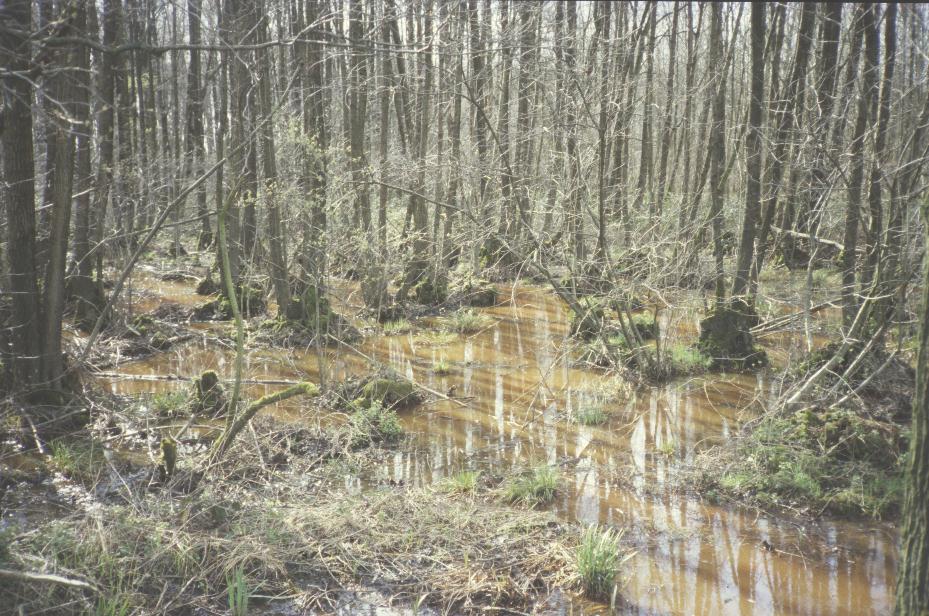 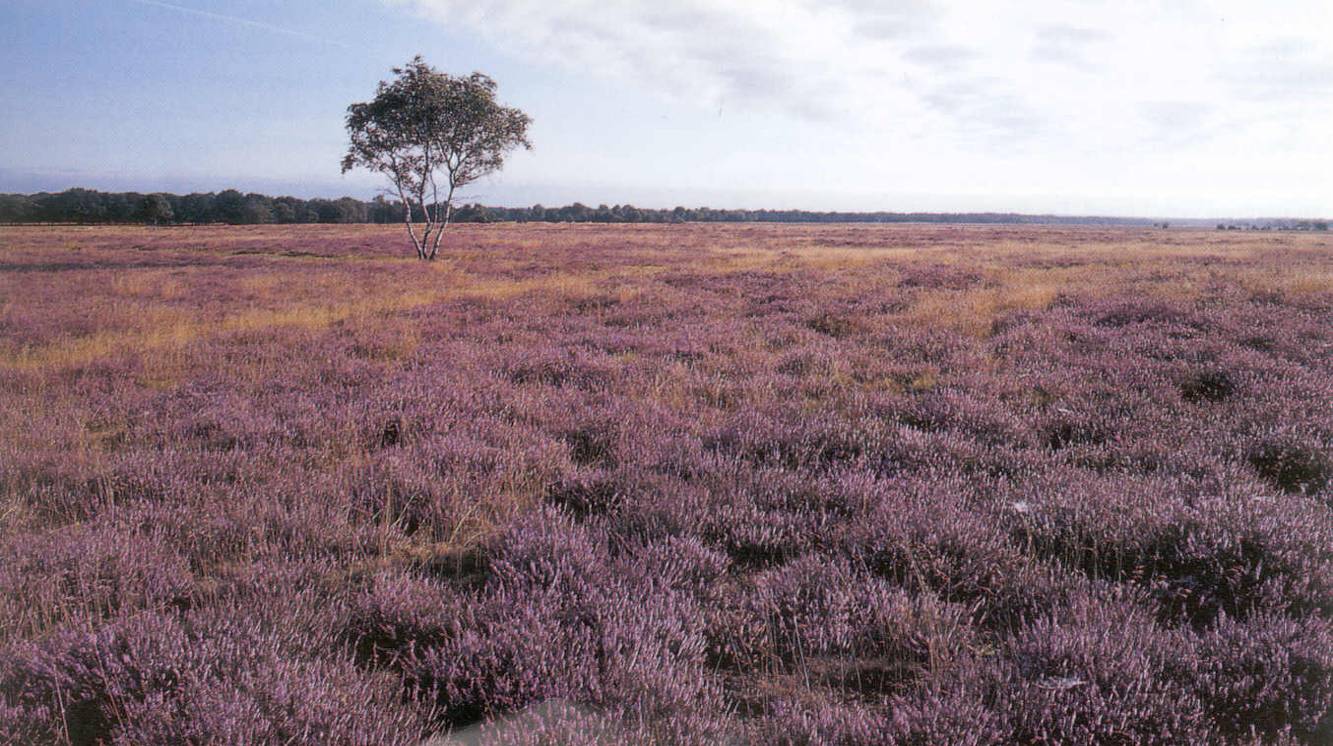 xeromorfe humuspodzolgrond
hydromorfe zandeerdgrond
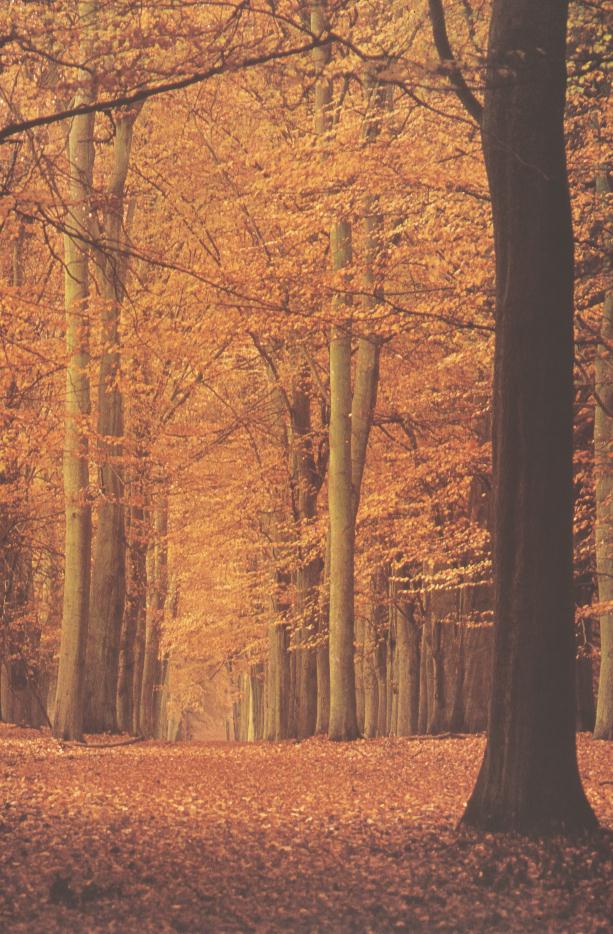 Landschap 500 - 1000 na Chr.
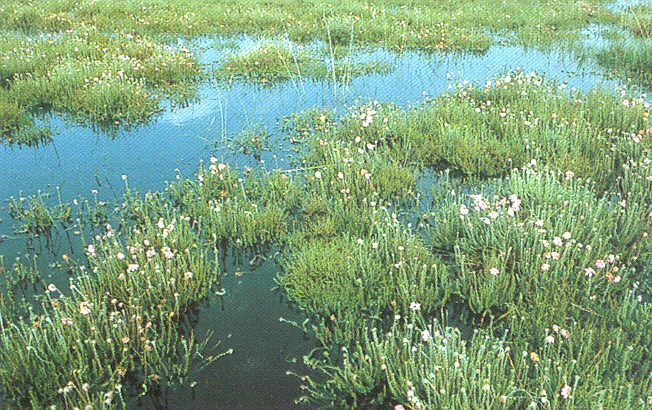 moderpodzolgrond
hydromorfe humuspodzolgrond
Waarom bodem?
Bodemgeschiktheidsbeoordeling
=  mate waarin de bodem voldoet aan de eisen die men er voor een bepaald bodemgebruik aan stelt
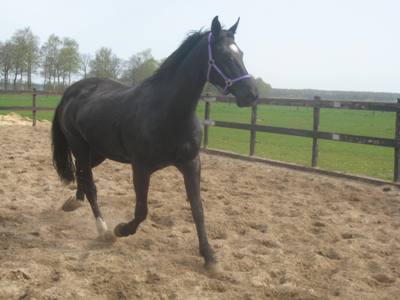 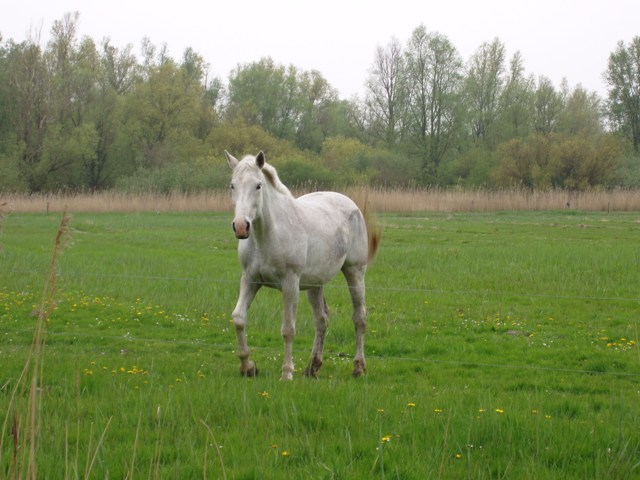 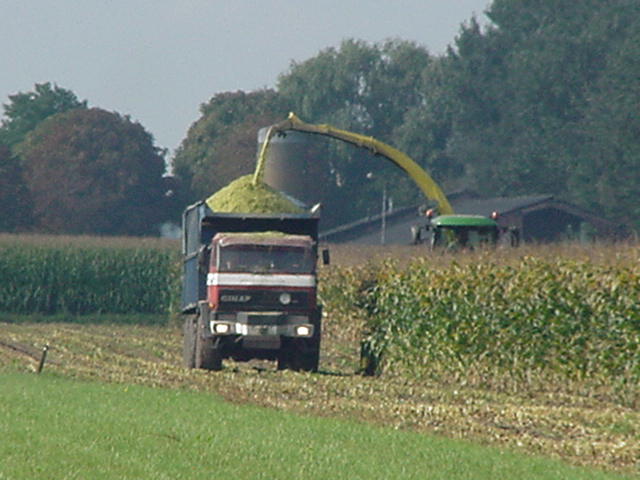 Paardensportbodems
ruiter- en menpaden:

Veiligheid
Voorkomen blessures, stabiele bodem met voldoende grip
Begaanbaarheid 
Waterhuishouding
Landschappelijke aantrekkelijkheid en variatie
Variatie in bodem
Bereikbaarheid
Toegankelijkheid
Samenhang
Bron: Handboek voor ruiter- en menpaden, KNHS
Paardensportbodems
Binnen en buitenrijbanen
Hoogteligging en vlakheid
Stabiliteit
Schokabsorberend vermogen
Weerstand van bodem tegen paardenbelasting
Uniformiteit van eigenschappen
Duurzaamheid
Bruikbaarheid onder klimatologische omstandigheden
Samengevat zijn de volgende punten van belang voor paardensportbodems:
Stabiliteit
Veerkracht
Grip
Egaliteit
Waterhuishouding
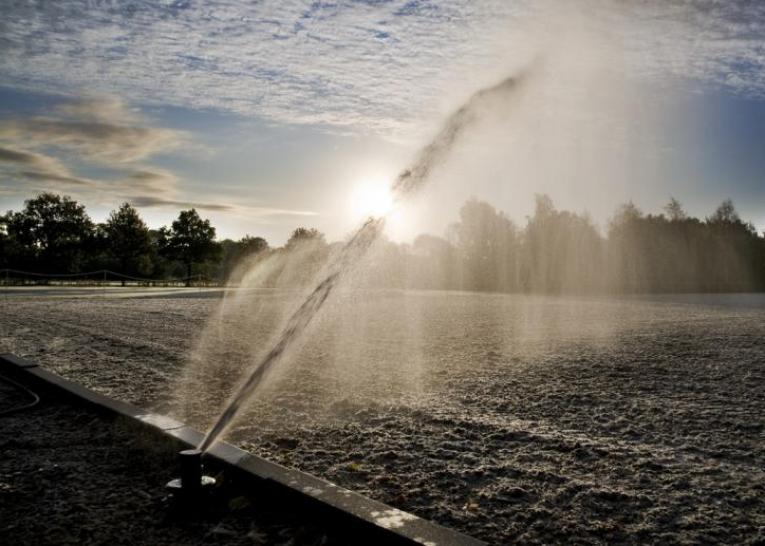 Foto: www.agterberg.com
[Speaker Notes: Zowel in een bak als op de ruiterroutes]
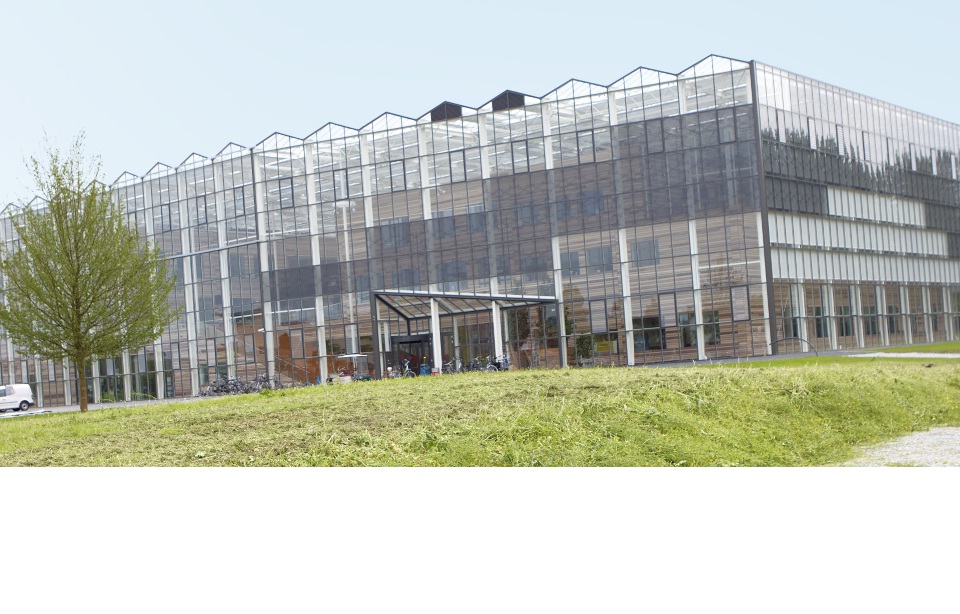 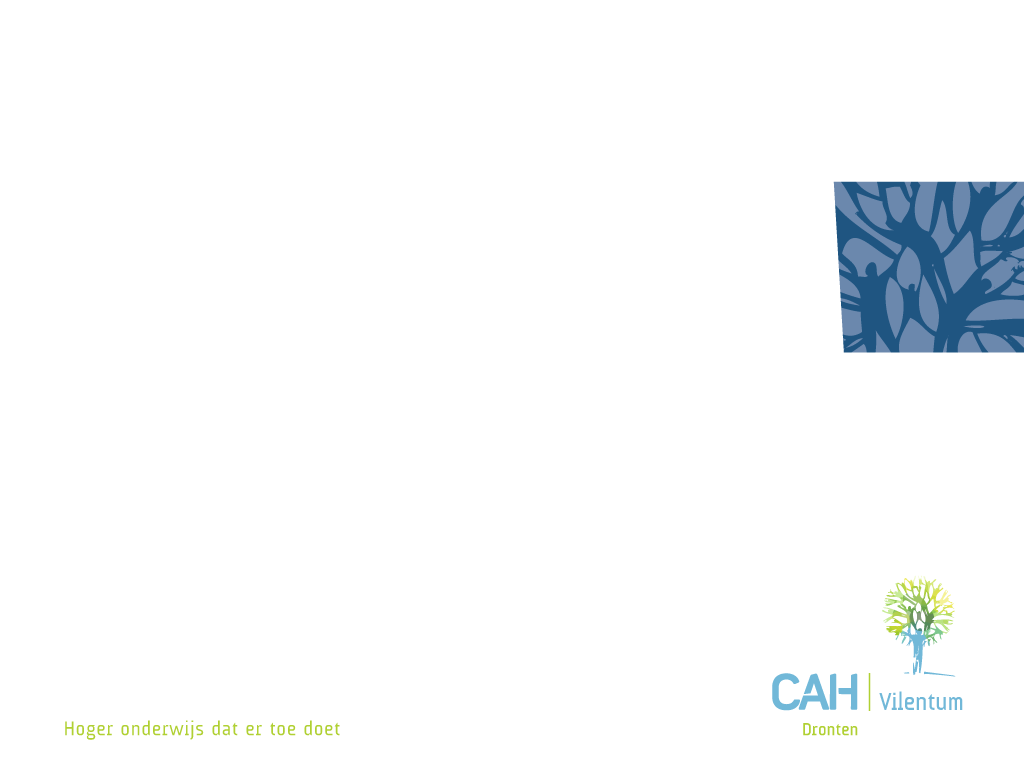 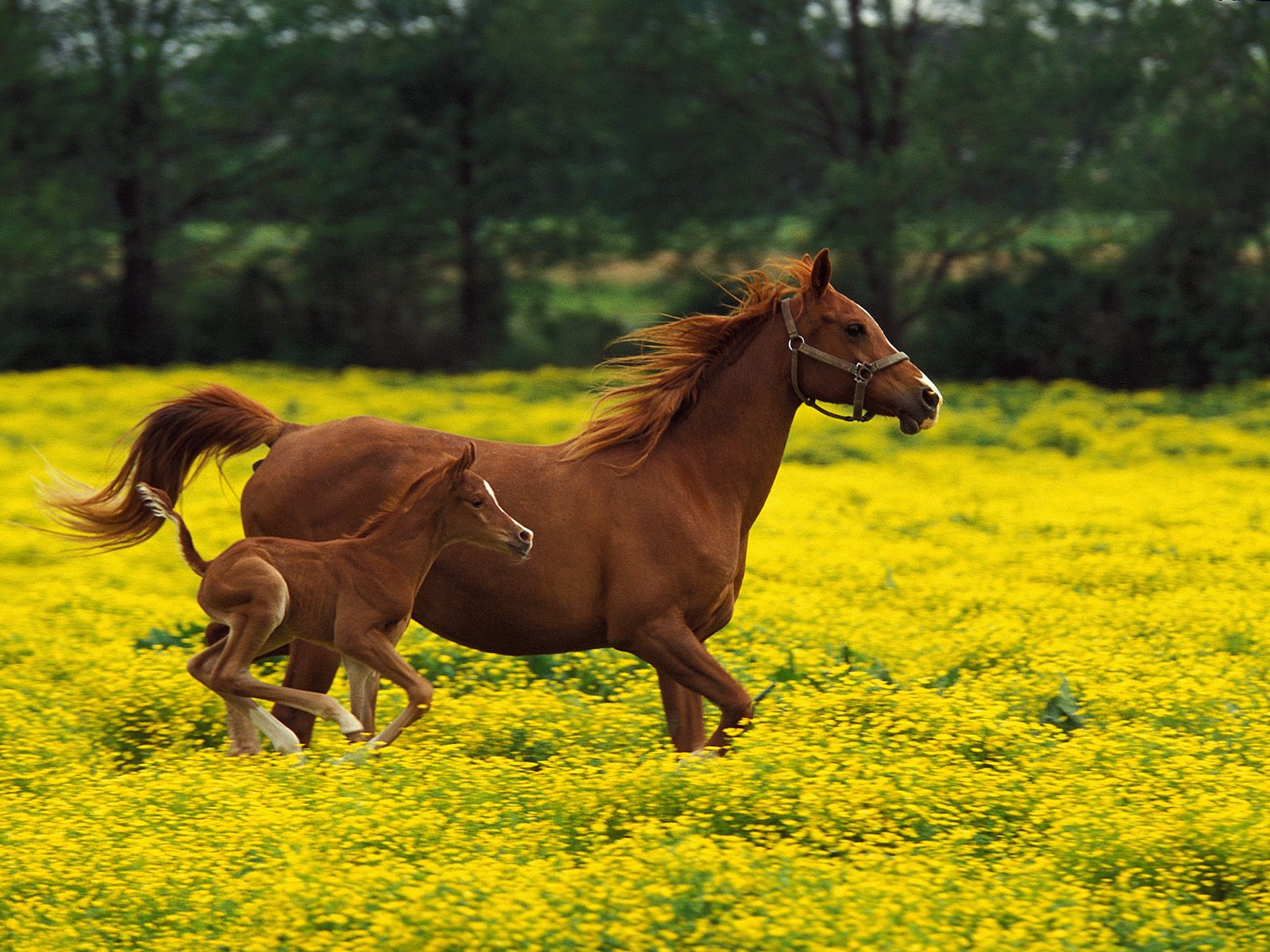 Geologie van Nederland
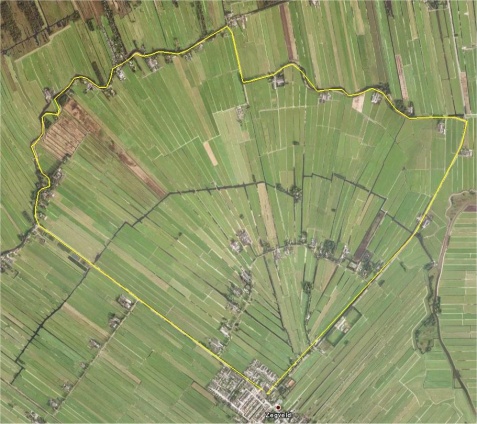 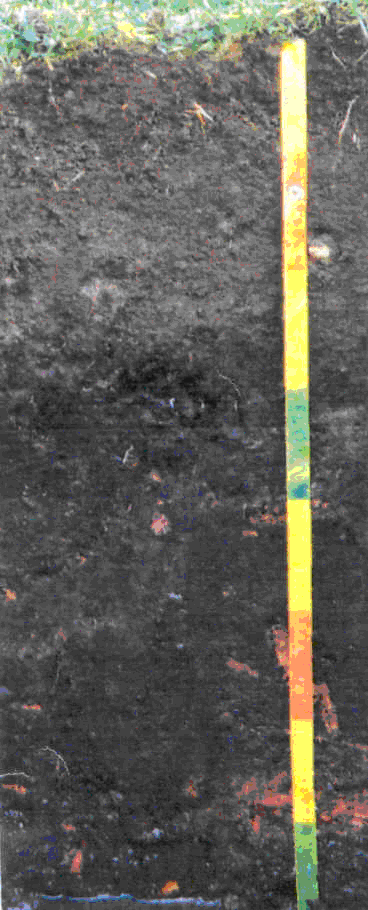 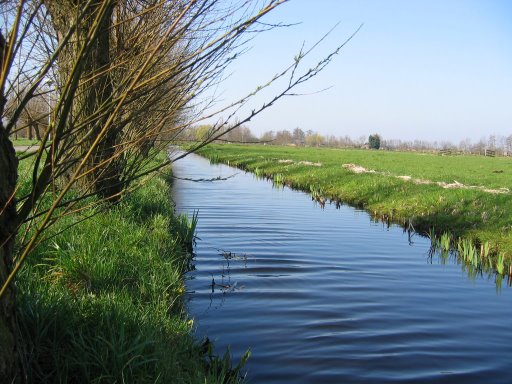 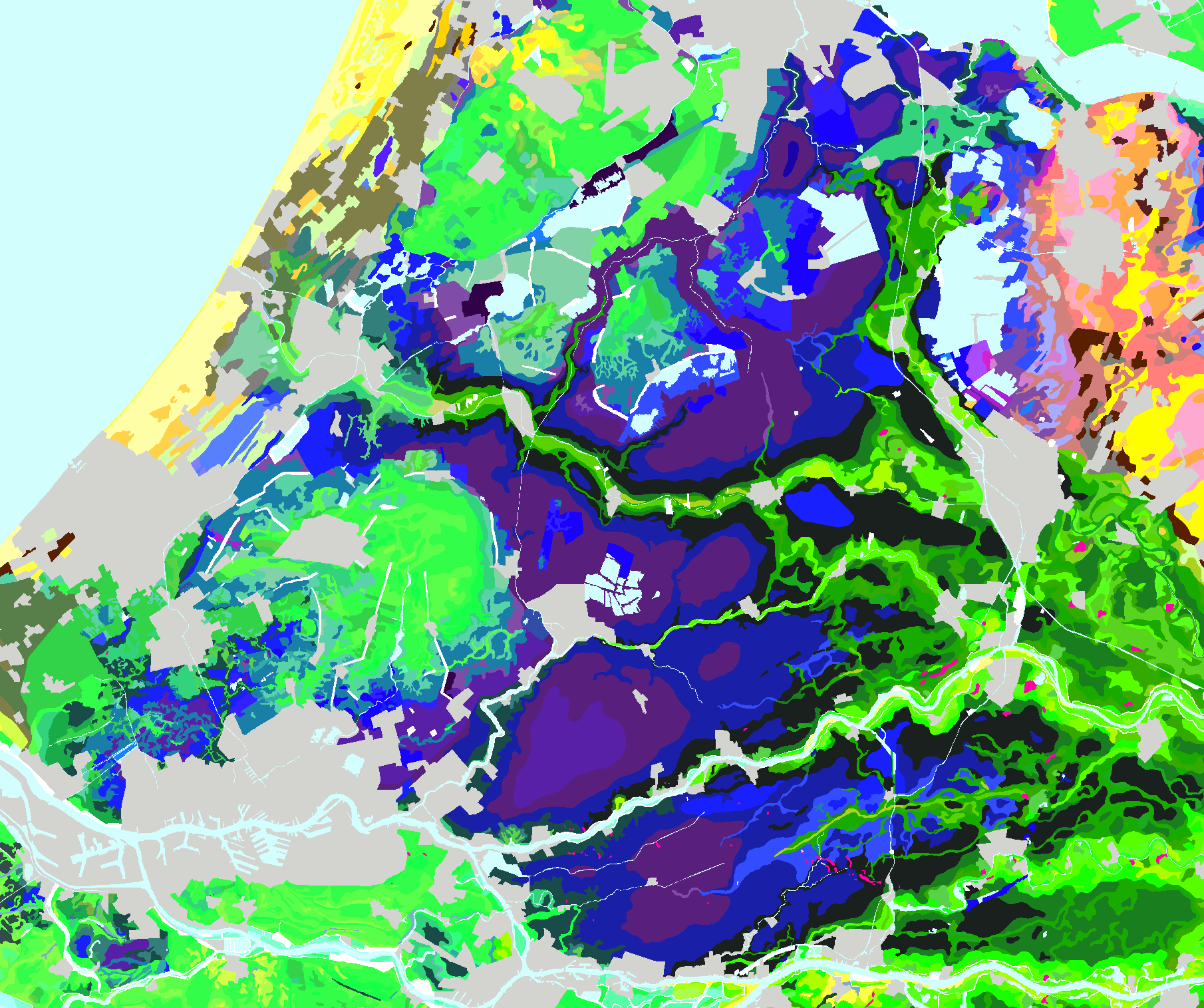 Nederland op wereldreis
http://www.geologievannederland.nl/tijd/nederland-op-de-wereldbol
Aardkorst: dunne korst met vast gesteente drijft op vloeibaar magma
snelheden circa 2-10 cm per jaar

Stollingsgesteenten:
Basalt  oceaanbodem
Graniet  land
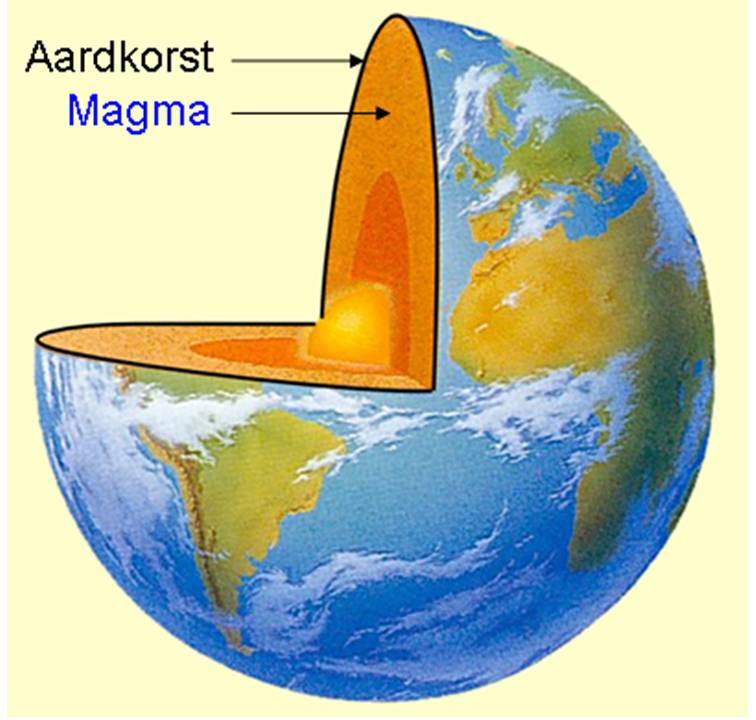 Verwering en erosie
Beweging in aardkorst
barsten en breuken

Inwerking atmosfeer, regenwater en organismen

Wortelgroei en bevriezing
Typen verwering
Fysische verwering: mechanisch proces
Chemische verwering: elementen reageren met elkaar
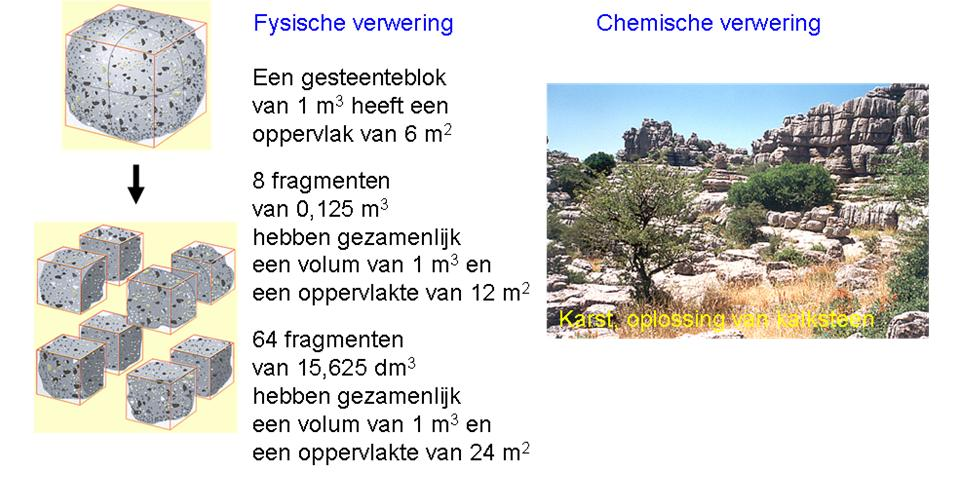 Bron: Inleiding Bodem, Wageningen UR
Kalksteen lost op: chemische verwering
Sedimentatie
O.a. rivieren en gletsjers verplaatsen  klei, zand en grind

Meer dan 75 procent van het landoppervlak bestaat uit sedimenten en sedimentgesteenten. 
Sedimenten zijn belangrijk als moedermateriaal voor bodems.
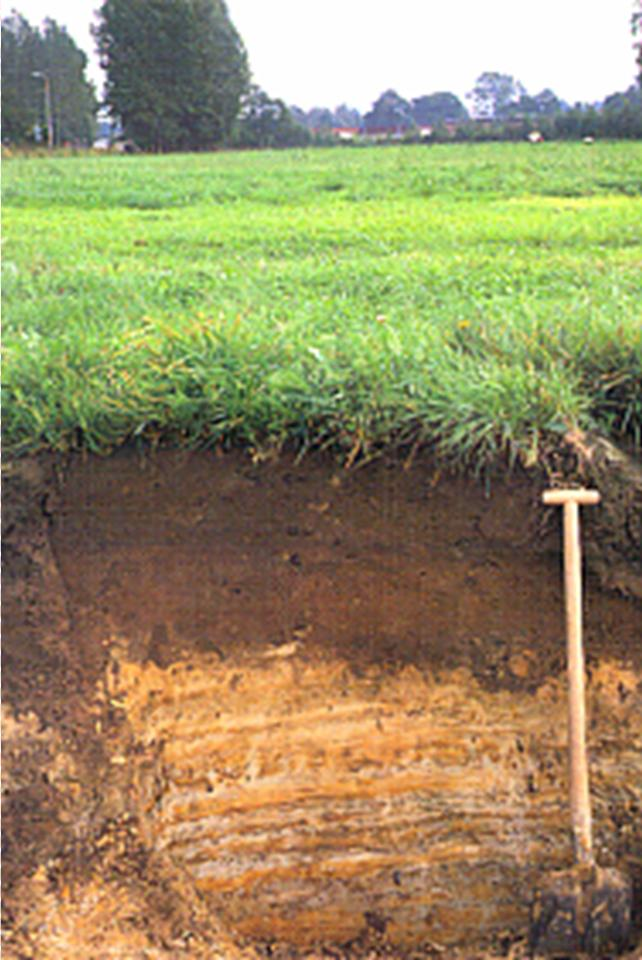 Geologische tijdschaal
Tertiair (subtropisch)
koeler dan in  het Krijt, maar toch nog een paar graden warmer dan nu
Bron: Inleiding Bodem, Wageningen UR
Tertiair
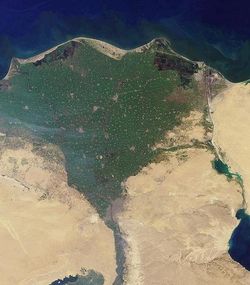 Nederland grote zandbank met rivierafzettingen (300 – 400m dik)

Grof en slecht gesorteerd

wit zand  (arm)
bruin zand (vruchtbaar)
 
Waar vinden we deze zanden nu?
Bron: Google Maps
[Speaker Notes: Wit zand van Noord-Duits granietgebergte
Bruin zand van zuidelijker vulkanisch gebergte]
Stroomrichtingen rivieren in het Tertiar
Geologische tijdschaal
Kwartair (ijstijden)
Bron: Inleiding Bodem, Wageningen UR
Sterke temp. wisselingen
Bron: Inleiding Bodem, Wageningen UR
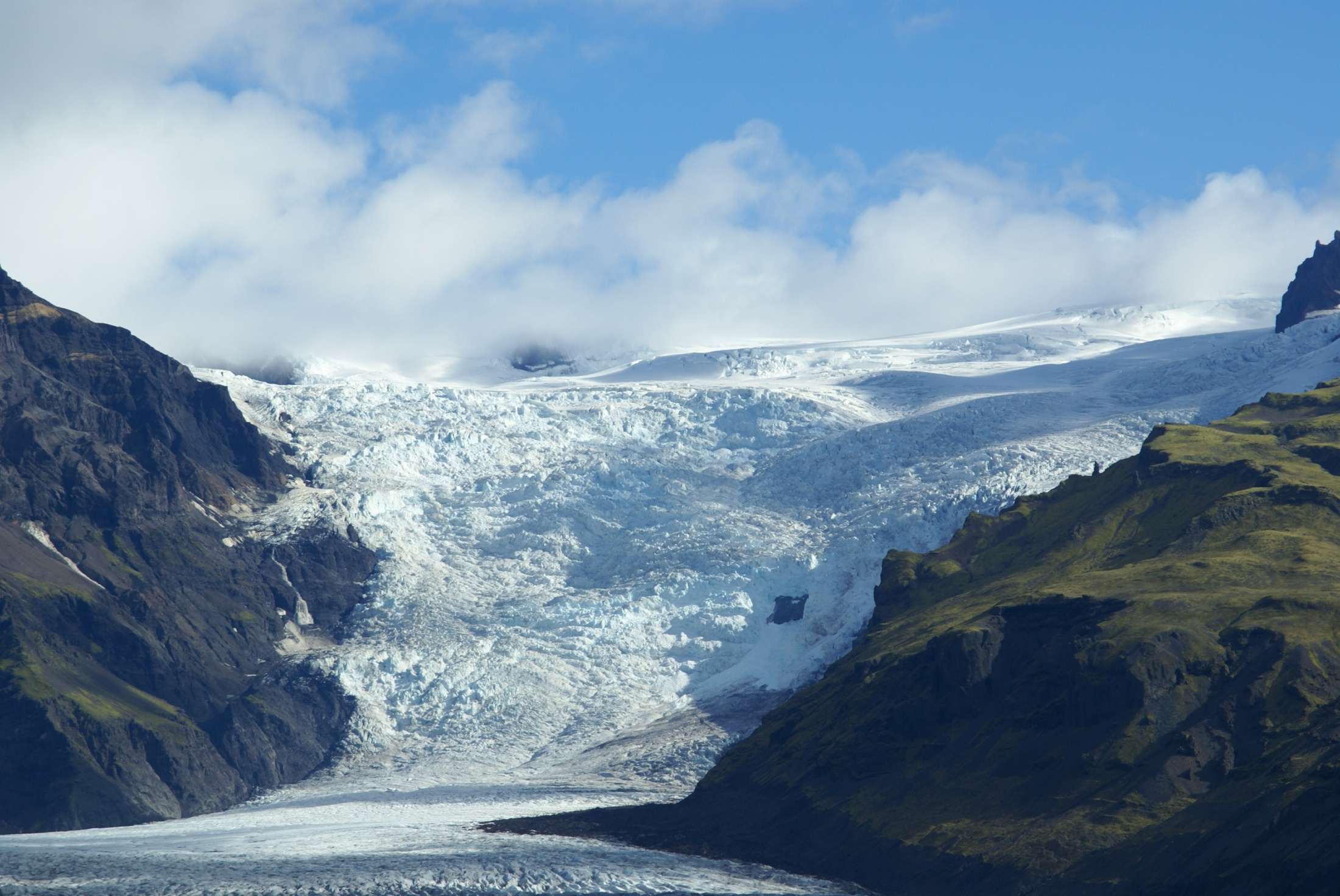 Gletsjers
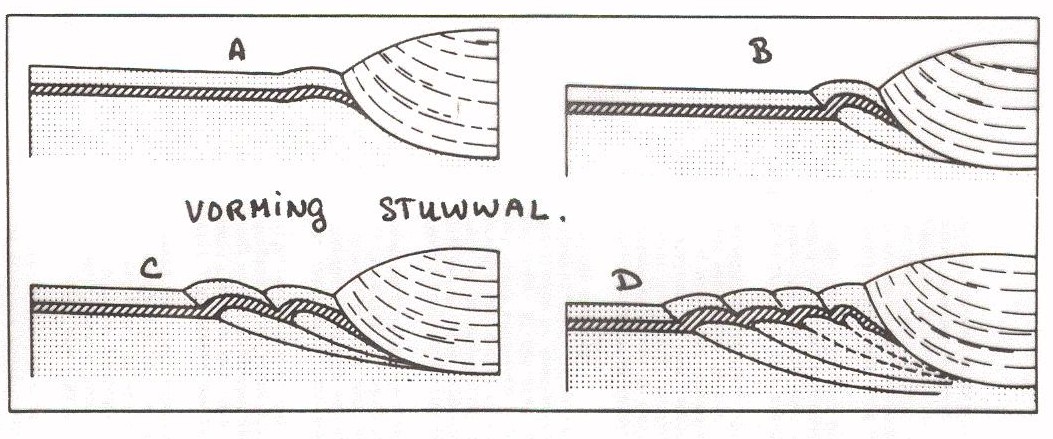 http://www.geologievannederland.nl/landschap/landschappen/zandlandschap
Landijs
Glaciale afzettingen
Poolwoestijn
Saalien (één-na-laatste ijstijd)
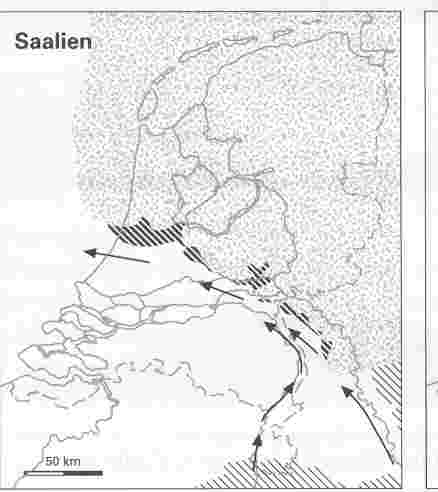 Utrechtse heuvelrug
Veluwe
Holterberg
Fluvio-glaciale afzettingen: sandr
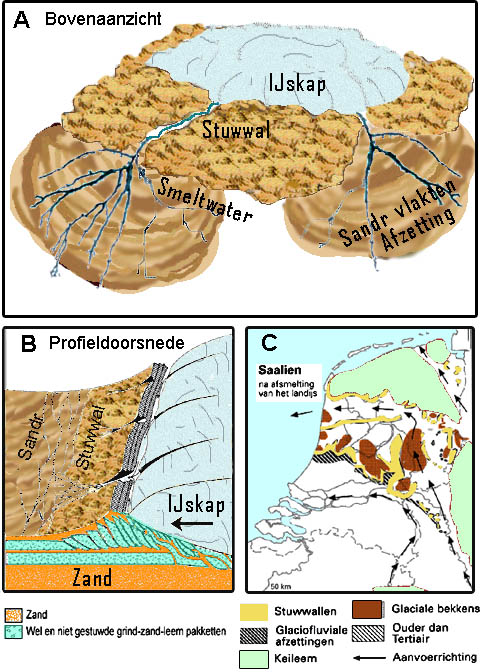 Bron: Inleiding Bodem, Wageningen UR
Fluvio-glaciale afzettingen: sandr
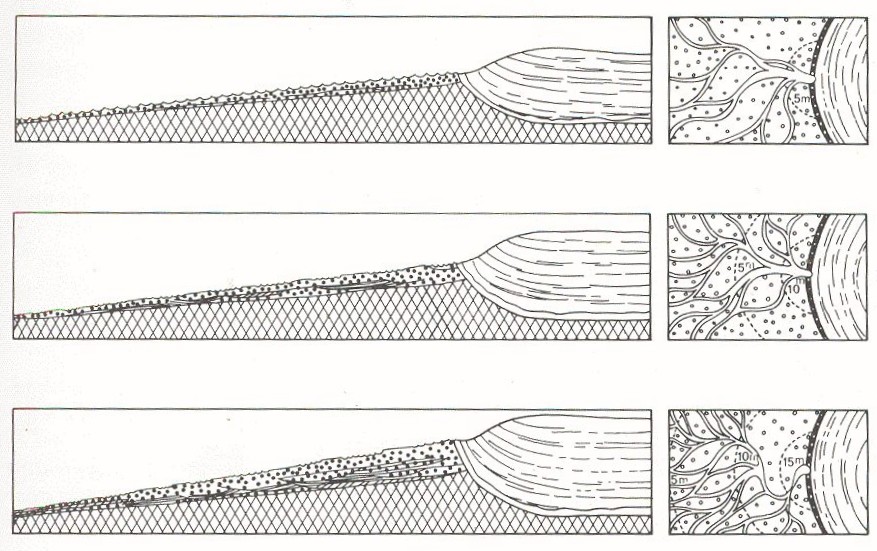 Bron: Inleiding Bodem, Wageningen UR
Fluvio-glaciale afzettingen: sandr
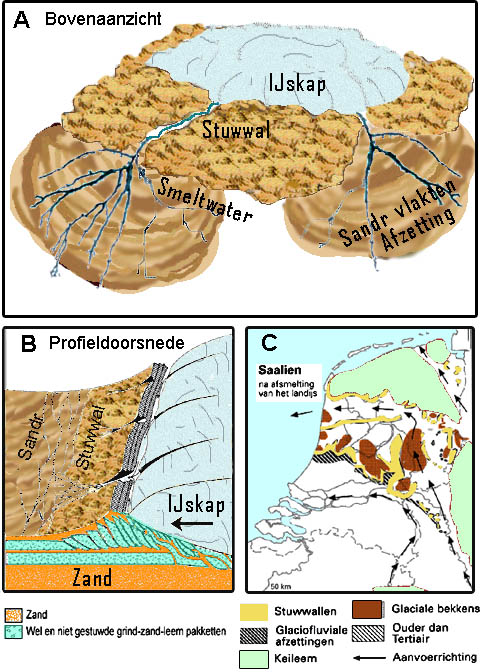 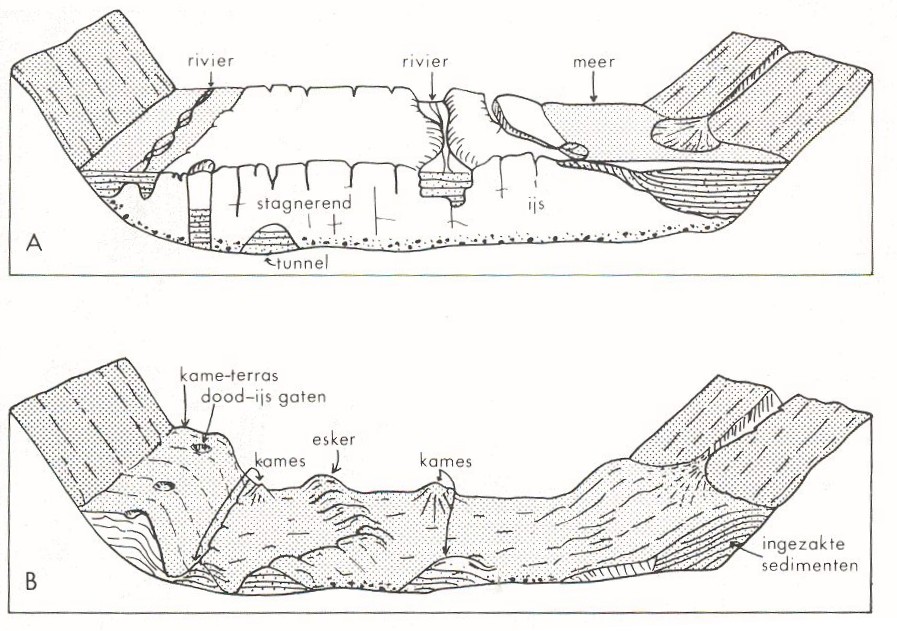 Schematische weergave van de vorming van esker, kame, kameterras en glaciolacustriene afzetting.
Fluvio-glaciale afzettingen: kameterras
Saalien (één-na-laatste ijstijd)
Temp ↓, zeespiegel ↓

Fase 1: IJs tot ongeveer Haarlem-Nijmegen
Uitschuren rivierdalen: IJsseldal 
	en Gelderse vallei
Maas en Rijn buigen af naar het Westen
Afzetting van keileem en zwerfstenen
Vorming stuwwallen
Saalien (één-na-laatste ijstijd)
Fase 2: IJs tot ongeveer Texel-Coevorden
Overijsselse Vecht buigt af naar het westen
Vorming van keileembulten
Fase 3: IJs tot Oost-Groningen
Vorming keileembulten
Eemien
Temp ↑, Neerslag↑, zeespiegel ↑
Klimaat ongeveer zoals nu
 
 Opvulling van dalen 
 Afzetting van Eemklei in rivierdalen
 Veenvorming
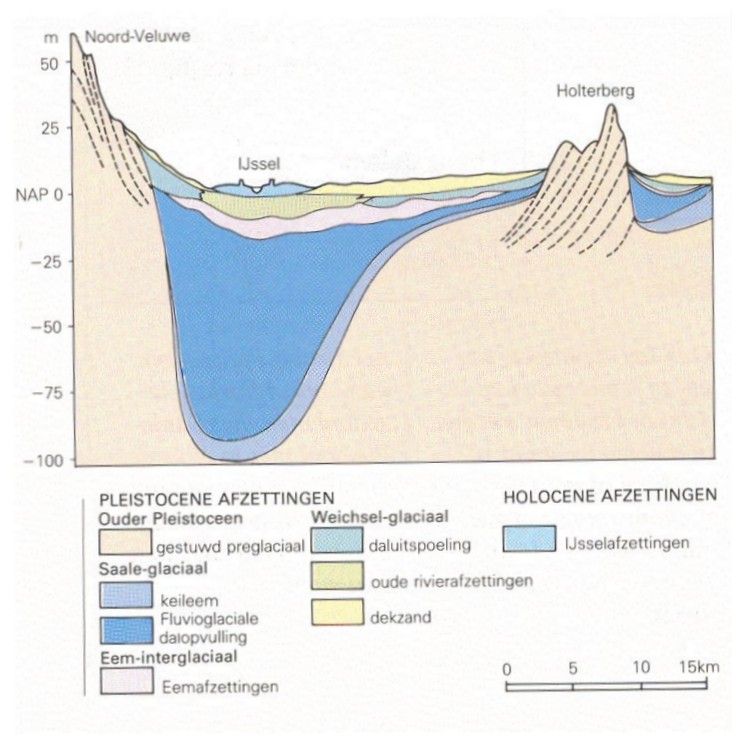 Figuur 1.12 Geologische afzettingen in het IJsseldal
Eemien afzettingen: klei en veen
Weichselien (de laatste ijstijd)
Temp ↓, Neerslag↓, zeespiegel ↓ 
	Toendraklimaat met permafrost in de bodem

Noordzee stond droog
 Vlechtende rivieren
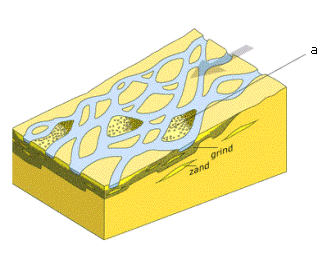 Weichselien
Wat zijn pleistocene dekzanden?
Eolische afzettingen door het koude en winderige klimaat met weinig vegetatie

Waar ontstonden de pleistocene dekzanden? 
In heel Nederland, nu alleen nog hier aan het oppervlak in het oosten en zuiden
Bron: TNO/NITG
Weichselien
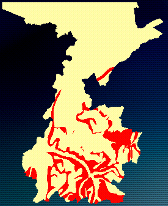 Wat zijn lössafzettingen?
Eolische siltafzettingen, de deeltjes zijn kleiner dan zand, maar groter dan klei

Waar ontstonden löss afzettingen?
Vooral in luwtes: In Limburg en tegen stuwwallen (Arnhem/Nijmegen)
Bron: TNO/NITG
Weichselien
Waar ontstonden ze?

O.a. op de stuwwallen en op de heuvels in Zuid-Limburg en op de Posbank bij Arnhem





Voornamelijk in Noord-Limburg, het land van Maas en Waal en in de Alblasserwaard.
Wat zijn 			
Droge dalen? 
Smeltwater kon niet in de bodem wegzinken door permafrost en nam bij het wegspoelen grond mee. Nu stroomt er geen water meer door.

Donken of rivierduinen? 
Rivierduinen zijn opgestoven rivierbeddingen, die droog kwamen te liggen.
Weichselien
Wat zijn:

Pingo’s/Pingoruïnes?
Opgedrukte bodem door ijslensen, die bij het smelten zijn ingestort
Waar ontstonden ze?
Voornamelijk Friesland, Groningen, Drenthe en Overijssel
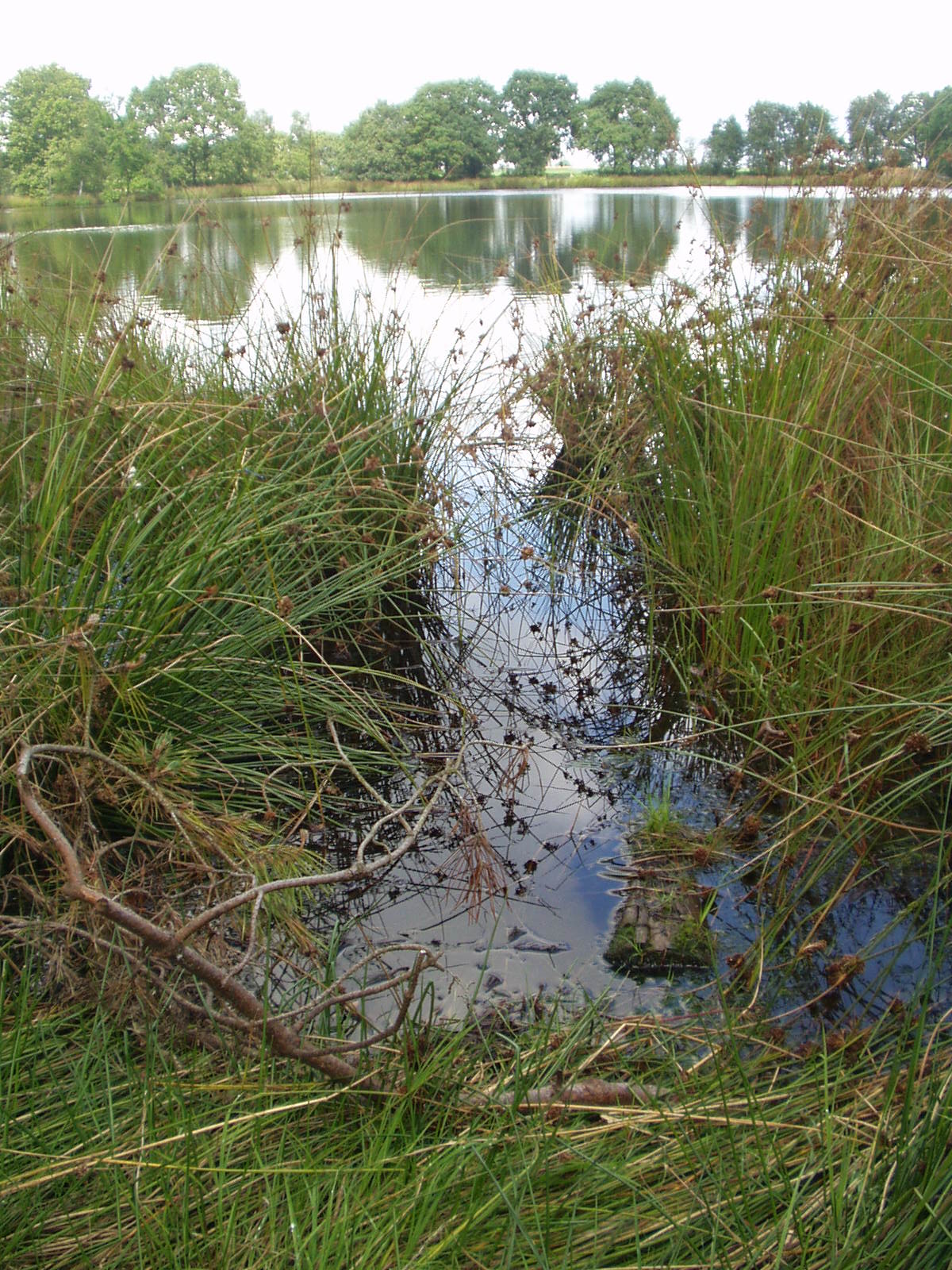